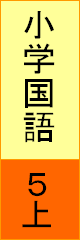 漢字の広場①
５１～５２
ページ
漢字学習ノート
快
かい
晴
意
識
しき
似
に
顔絵
Copyright (C) 2016 / 柏市教育委員会　 All Rights Reserved.